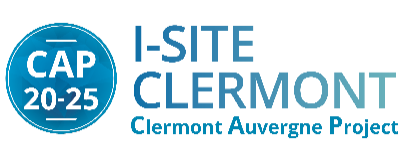 « Du Capteur au CLoud »
Communauté ConnecSenS-CEBA

Réunion ConnecSenS- Déc 2022
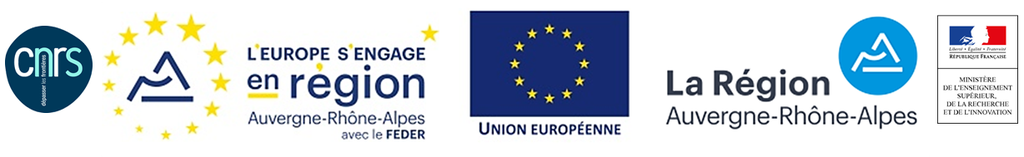 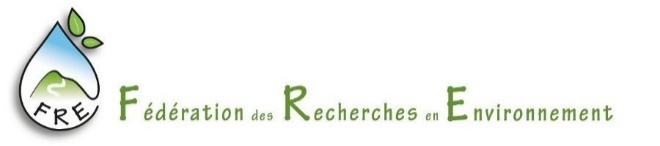 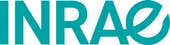 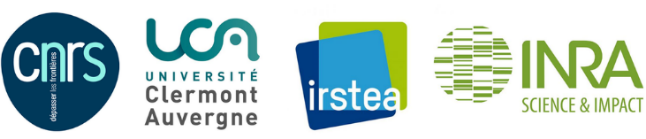 1
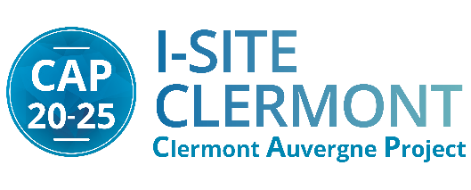 ConnecSenS
Les 3 piliers de l’activité ConnecSenS (+CEBA)
Instrumentation sur site
R&D technologique
Valorisation (plug&play)
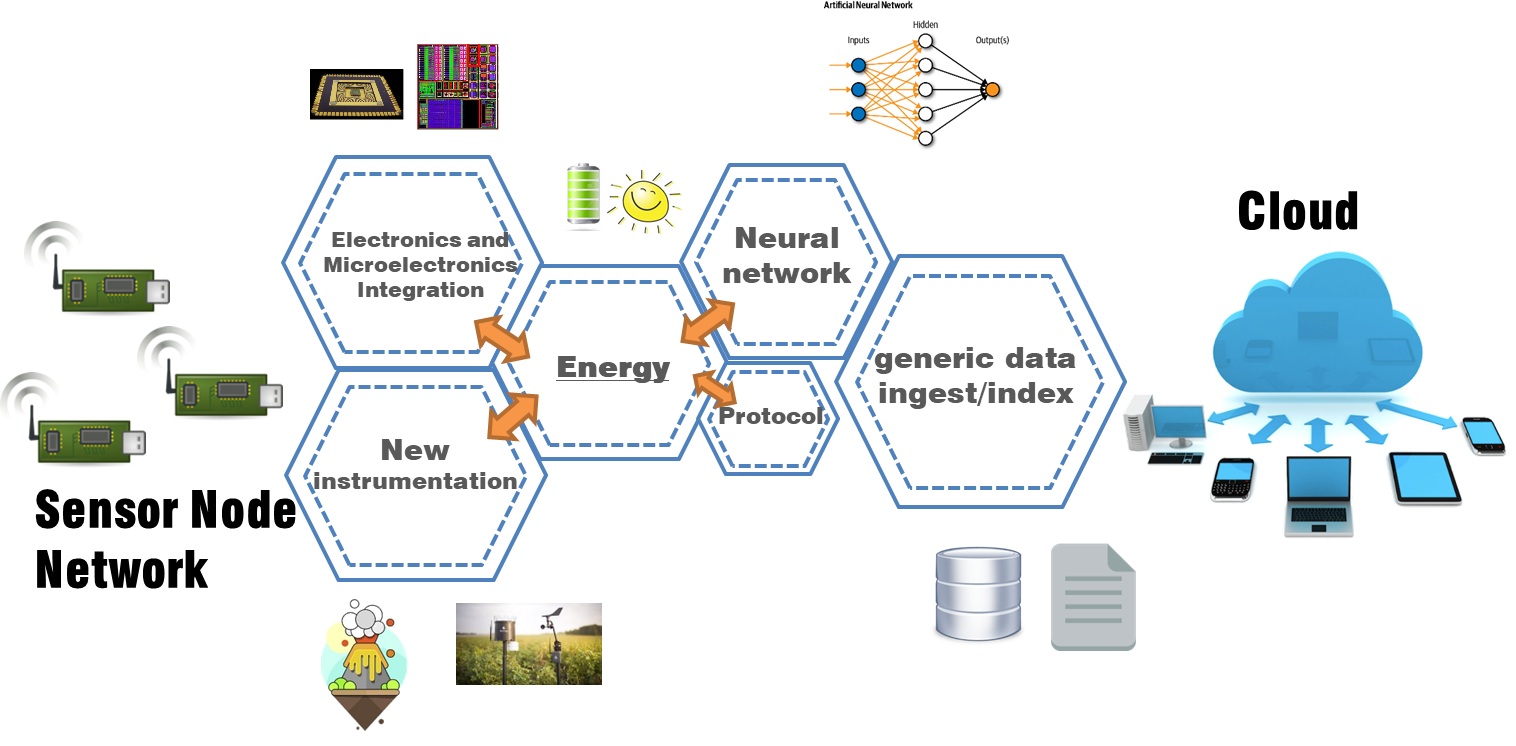 2
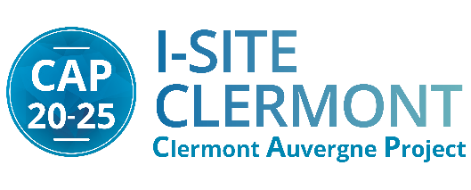 Déploiements sur sites
La passerelle est l’élément clé/sensible de ces déploiements; compétence manquante
Besoin cartes SIM avec abonnement moins élevé  SFR ?
Site vitrine Aydat ?   améliorer QoS + déployer nos dernières technos ? Pérennité de PLAIA ?
3
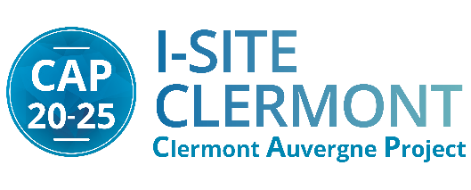 Innovation « Systèmes et Objets connectés »
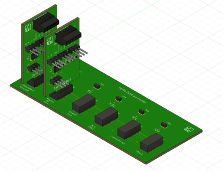 Mots clés: Low-Power et IA  IDEAL
Des projets d’intérêt pour les labos et les étudiants
Plusieurs sources de financements RH pour accompagner ces projets
Toujours des opportunités pour le Limos ?
4
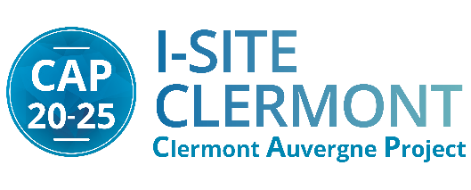 Valorisation
Ressources pour répondre aux sollicitations ?
jusque là … LPC !! Point de vigilance !!
trouver (enfin !) un partenaire ?

Application sociétale ? Ilots de chaleur @Clermont  « on a tout ce qu’il faut ! »
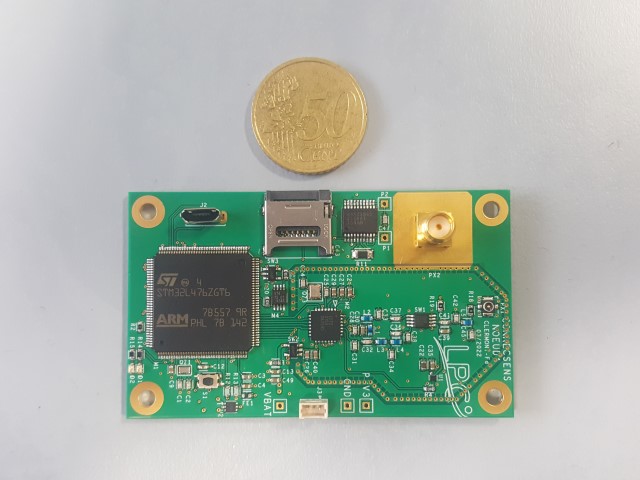 5
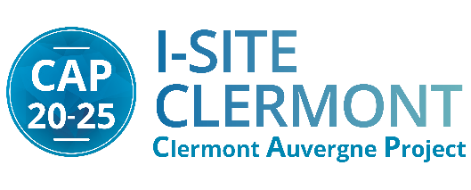 ConnecSenS : Perspectives & Besoins
Objectifs:
Site expérimental « vitrine »


Application sociétale 


Trouver un cadre à la communauté ConnecSenS
Valorisation 
Recrutement CDD, doctorants, stagiaires
CDD pour assurer les évolutions, la mise en place et le suivi  du réseau ConnecsenS
Moyens:
Qui pour s’en occuper ?
       Construire un projet ?
       Moyens €€: FRE ? Axe Data ?
Evaluer les opportunités de valorisation face aux enjeux environnementaux actuels
       Proposer un projet ? 
Cadre: plateforme, GdR, Amicale, … ?
       Rattachement: FRE, Data, UCA, … ?
Poursuivre la recherche d’une entreprise ?
Être attractif sans €€ !! (ex: Etna)
       Être au plus près des « écoles »
       Être à l’affût des opportunités
Visibilitéet Valorisation
Renforcement
 RH
6
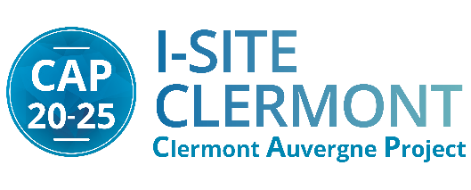 Divers
Fin Forge UCA mars 2023 !!
Finir publi ConnecSenS
7